Building Family-to-Family Communities(F2FC)
Pilot Project Summary
and
Planning for Phase 2
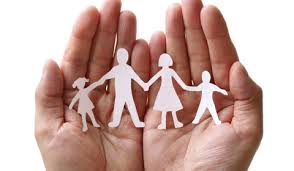 F2FC Pilot Partners
Southeast State Deaf-Blind Projects:  Alabama, Arkansas, Florida, Virgin Islands, Georgia, Kentucky, Louisiana, Mississippi, North Carolina, South Carolina, Tennessee, and Texas

National Center on Deaf-Blindness

National Family Association for Deaf-Blind
F2FC Pilot Purpose and Goals
Build capacity of region/state projects to bring families together

Families will come together to: 
Get to know one another
Build trust and confidence in one another
Rely upon each other for shared emotional support, expertise, and resources

Be able to extend similar support to additional families
F2FC Pilot Structure
Small communities of 5-6 family members
Each F2FC:  2 facilitators, 1 moderator
Meet monthly for an hour (twice first month) via conference line for 12 months
Community determines the call topics- combination of information sharing (member or guest) and personal support
Online space for families to connect outside of calls
F2FC Pilot Process
Flyer and Registration form shared
NFADB organized and presented training for facilitators and moderators
Registrations received from 9 families, call communities formed based upon availability (time/day)
Facilitators contacted families via email to schedule initial calls
NCDB created closed space on website
F2FC Pilot Evaluation
Online surveys following calls (months 1-4 and final;  every month was too much)
Focus Groups via phone, facilitated by NFADB volunteer (except facilitator call)
April 2015- F2FC 1 and F2FC 2 (feedback shared with facilitators and moderators)
November 2015- F2FC 1 and F2FC 2
December 2015- facilitators and moderators with F2FC project leaders
F2FC Pilot Results
Family members rated the calls highly: 
quality (4.54/5), relevance (4.65/5),usefulness (4.41/5), beneficial (4.70/5)  
Topics included: communication, calendar, transition, interveners, IEPs, resources, brainstorming ideas for individual situations
At least 4 family members (out of 9) joined NFADB
SC and NC state calls were established; GA will establish a state call; looking to expand to national or multi-state community groups
Comments from F2FC Parents
“it was like this little hour of sanity where you could talk with people who kind of understood where you were…” 
…”being able to interact with other parents that have children with deaf-blindness as well as share information and stories and just the support…”
“the bond is very critical because you build that trust and that relationship and you’re opening up”
F2FC Phase 2 Timeline
January 2016 ~ shared information with group of Family Engagement Coordinators
June 2016 ~ sharing information during NCDB webinar
July 2016 ~ share information at NFADB symposium and FEC meeting
July 2016 ~ share information at NCDB Summit, especially in Family Engagement
August 2016 ~ host meeting for interested partners (virtually, of course!)
F2FC Phase 2 ~ Preliminary Plan
Multi-state call communities, 8-10 members 

Offer communities divided by age of child, medically-fragile/not, other similarities

90 minute calls, monthly, options for day/time

Options for phone-only calls, video-chat only, or combination
Phase 2 ~ Preliminary Plan
Combination of structured topic (determined by group) and open forum for support & brainstorming

Round-table facilitation for all members to have opportunity to participate

Easier ways to connect outside of calls- email, Facebook, etc.  Group will decide.
Phase 2 ~ Preliminary Plan (cont.)
Initial creation of community, then closed so that members can build relationships, then period for new members to join

Explore options for free conference calls; partnership with state DB projects, NCDB, NFADB
F2FC Phase 2 ~ Evaluation Plan
Facilitators complete a Call Log for each call: attendance, topics discussed, and future topics.  

F2FC members complete quarterly online surveys: quality, relevance, usefulness, and open comments.  

Representatives from each F2FC participate in a Focus group after 6-9 months of meeting.
F2FC Phase 2
How can SDBPs participate and contribute?
Share information in their state to recruit Facilitators and Families to participate.  
Allow their Family Engagement Coordinator to serve as a Facilitator.  
Let a F2FC group use their conference line or web meeting service.  
Participate on the F2FC planning and/or evaluation team.  
Other…???
Contact Information
Carol Darrah 
Georgia Sensory Assistance Project
cdarrah@uga.edu  
(706) 542-2433

Toni Hollingsworth
Mississippi Hearing-Vision Project
Toni.Hollingsworth@usm.edu
(228) 249-9668